Avoiding Plagiarism
Original Presentation by Zakaria Jouaibi 
Edited by Katelyn Haase Fall 2017
Edited by JoAnna Marley Spring 2021
Edited by Aria Ahmer, Sydney Feldhake, and Kaylei Knight Fall 2021
What is Plagiarism?
“ An act or instance of using or closely imitating the language and thoughts of another author without authorization and the representation of that author’s work as one’s own, as by not crediting the original author” (Dictionary.com). 

-Note that thoughts are included here, not just exact words.
Types of Plagiarism
Direct Plagiarism- copy and paste
Self-Plagiarism- reusing assignments
Mosaic Plagiarism or “patch writing”
The absence or misuse of quotation marks around quoted material
Paraphrasing/using the author’s ideas without citing
Accidental Plagiarism-incorrectly citing source material
Possible Consequences of Plagiarism
Expulsion
Total or temporary suspension 
Disciplinary probation
Failing grade
Revoking degrees
Recorded in your transcripts 
Warnings
Being subject for a civil suit due to copyright infringement. 
Losing trust of the others.
Notetaking
Carefully record all the sources you read as you are doing your research, even if you choose not to use them in your final draft
Complete, consistent, and accurate
Label, clearly indicate exact quotes from paraphrases, etc.
Possible methods:
Notecards
Paper
Laptop, tablet, and/or phone
Photocopies, bookmarks, and/or print outs
Citing Quotations
You are expected to tell the reader if you use another person’s written or spoken words.

You are expected to tell the reader if you use another person’s ideas.

You do this through in-text citations and references list.

Simply, you SHOULD give credit to the author(s) via the use of the required format by your instructor.
Citing Quotations - APA
Short Quotations
Block Quotations
Fewer than 40 words
Use quotation marks at the beginning and end of the quote.
You can quote any part of a sentence - no ellipsis (…) is needed at the beginning or the end of the quote, unless it was included in the original format.
Effective teams can be difficult to describe because “high performance along one domain does not translate to high performance along another” (Ervin et al., 2018, p. 470).
More than 40 words
Do not use quotation marks
Start a new line and indent the whole block 0.5 inches from the left.
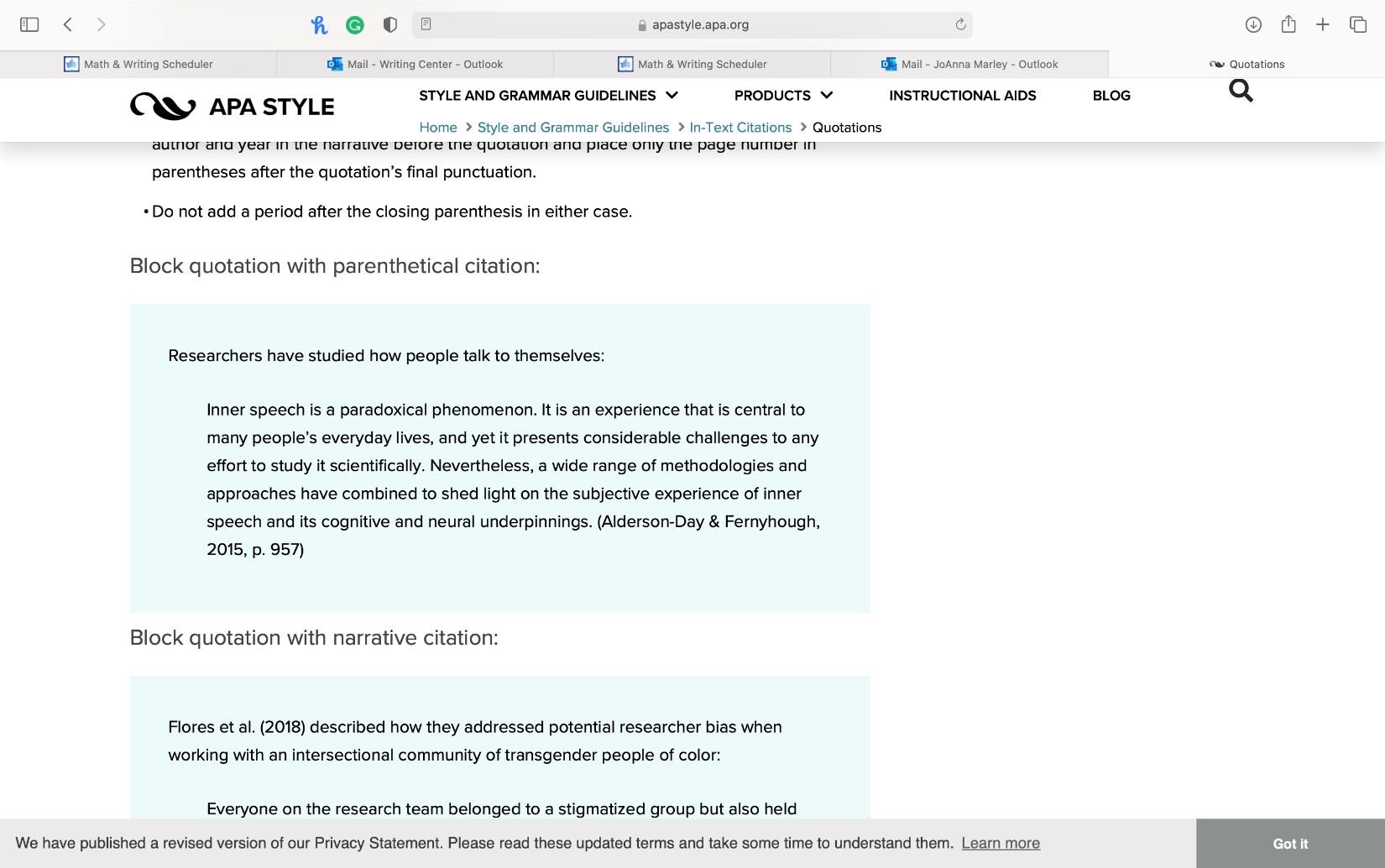 For more in-depth guidelines, visit https://apastyle.apa.org/style-grammar-guidelines/citations/quotations
(American Psychological Association, 2019)
Citing Quotations - APA
Narrative
Parenthetical
According to Ervin et al. (2018), effective teams can be difficult to describe because “high performance along one domain does not translate to high performance along another” (p. 470).
Effective teams can be difficult to describe because “high performance along one domain does not translate to high performance along another” (Ervin et al., 2018, p. 470).
When making a direct quotation, always include a full citation (narrative or pathetical) in the same sentence as the quotation. This includes name, year, and, whenever possible, location information (page number, paragraph number, etc.) (American Psychological Association, 2019).
Citing Quotations - MLA
Example 1
Example 2
Wordsworth stated that Romantic poetry was marked by a "spontaneous overflow of powerful feelings" (263).
Romantic poetry is characterized by the "spontaneous overflow of powerful feelings" (Wordsworth 263).
When using MLA, citations will be done parenthetically.  When citing with MLA, you must include relevant information to the citation I.e., authors last name and page number. In some cases, certain information may be left out, like in example 1.
Paraphrasing
It refers to the utilization of your own words in order to tackle a fact or express an  idea of another author.
Paraphrasing should go beyond replacing some words with their synonyms. 
You should carefully read the discourse, fully understand it, and  then convey the same idea through the use of your own words.
When paraphrasing, you STILL have to CITE the source of the material being paraphrased.
Citing paraphrases - APA
Narrative
Parenthetical
Dr. Smith (2009) feels academic integrity is an essential topic for all students.
Academic integrity is an essential topic for all students (Smith, 2009).
Citing paraphrases - MLA
Without Author Tag:  Academic integrity is an essential topic for all students (Smith 27).  
With Author Tag:  Smith explains that academic integrity is an essential topic for all students (27).
Let’s practice APA citations!
Try Paraphrasing!
“Many students feel they need not be attentive in their math lectures because their careers will not make use of complex math skills; however, what they do not realize is that the critical thinking skills used in math apply to any field.”
Here’s an example:
Students don’t think they will use math in their future careers, so many don’t pay attention during math class. 

Now, how should you cite this? Use the following information:
Author: JoAnna Marley
Date published: February 7th, 2020
Page number: 359
Book name: Students in Schol
Cite it like this:
Students don’t think they will use math in their future careers, so many don’t pay attention during math class (Marley, 2020). 

For parenthetical citations when paraphrasing, include the author’s name and date in parentheses at the end of the sentence, but before the period.
What’s wrong with this citation?
According to Marley “children benefit from structured sleep schedules.” (2020) This means parents should put their children to bed at the same time every night.
It should be…
According to Marley (2020) “children benefit from structured sleep schedules” (p. 253). This means parents should put their children to bed at the same time every night. 

This is a direct quote in narrative format. The year should be directly after the author’s name in parentheses while the page number comes at the end of the quotation.
How do you correctly cite this?
Parents should put their children to bed at the same time every evening because “children benefit from structured sleep schedules.” 

Author: JoAnna Marley
Year published: 2020
Page number: 253
Book name: Children and Sleep
Like this:
Parents should put their children to bed at the same time every evening because “children benefit from structured sleep schedules” (Marley, 2020, p. 253).

This is a direct quote in parenthetical in-text citation format. Include the author’s last name, year published, and page number whenever available. 
You don’t need to use the name of the book as long as you have the author’s name!
What is wrong with this citation?
“Children benefit from structured sleep schedules (Marley, 2020, p. 253). Consistent sleep helps children regulate their emotions, which leads to them being able to better follow directions, pay attention, and learn more during the school day (Marley, 2020, p. 253). This is beneficial to the child, the teacher, and the parent (Marley, 2020, p. 253).”
It should be…
“Children benefit from structured sleep schedules. Consistent sleep helps children regulate their emotions, which leads to them being able to better follow directions, pay attention, and learn more during the school day. This is beneficial to the child, the teacher, and the parent” (Marley, 2020, p. 253).

There were too many citations! You only need one at the end of your quotation. 
The citation goes in parentheses after the quotation marks and before the period.
What about multi-sentence paraphrases?
Children, parents, and their teachers all benefit from the child getting regular sleep. This can help the child pay better attention and school. 

Where do you put the citation?
Here:
Children, parents, and their teachers all benefit from the child getting regular sleep. This can help the child pay better attention in school (Marley, 2020).
In a Nutshell
You can avoid plagiarism by: 

Seeking help whenever  needed. 
Being honest all the times with professors and peers.
Upholding values like honesty, trust, fairness, respect, and responsibility.
Being careful while taking notes.
Documenting every idea taken from a source. 
Using appropriate citation format.
Allowing yourself enough time to conduct research. 
Differentiating between  group work
See Academic Integrity at ISU
           http://www.indstate.edu/academicintegrity/
References
American Psychological Association. (2019). Quotations. https://apastyle.apa.org/style-grammar-guidelines/citations/quotations
MindTap English Handbook. 1st ed. Mason: Cengage, 2015. 
	E-book. ISBN: 9781305403369